Sosyal Bilgiler Öğretim Programları Dersi
2005 Sosyal Bilgiler Öğretim Programının Analizi - 2
2.04.2020
2005 Sosyal Bilgiler Öğretim Programı Sunumu - Dr. Serkan Keleşoğlu
1
2005 Sosyal Bilgiler Programının Vizyonu
21. yüzyılın çağdaş, Atatürk ilkeleri ve inkılâplarını benimsemiş, Türk tarihini ve kültürünü kavramış, temel demokratik değerlerle donanmış ve insan haklarına saygılı, yaşadığı çevreye duyarlı, bilgiyi deneyimlerine göre yorumlayıp sosyal ve kültürel bağlam içinde oluşturan, kullanan ve düzenleyen (eleştirel düşünen, yaratıcı, doğru karar veren), sosyal katılım becerileri gelişmiş, sosyal bilimcilerin bilimsel bilgiyi üretirken kullandıkları yöntemleri kazanmış, sosyal yaşamda etkin, üretken, haklarını ve sorumluluklarını bilen, Türkiye Cumhuriyeti vatandaşlarını yetiştirmektir.
2.04.2020
2005 Sosyal Bilgiler Öğretim Programı Sunumu - Dr. Serkan Keleşoğlu
2
2005 Sosyal Bilgiler Programının Vizyonu
Bilgi, insanlık tarihinin her döneminde önemli olmakla beraber, iletişim olanaklarının küçülttüğü dünyamızda en önemli etken durumuna gelmiştir. Çağımızda tartışılmaz üstünlük “bilgiyi üreten” ve “bilgiyi kullanan”larındır. Bilginin kazanılmasında, kullanılmasında ve donanımlı insan gücünün yetiştirilmesinde de en önemli görev eğitim sistemimize düşmektedir.
2.04.2020
2005 Sosyal Bilgiler Öğretim Programı Sunumu - Dr. Serkan Keleşoğlu
3
2005 Sosyal Bilgiler Programının Temel Yaklaşımı
Tüm bu ihtiyaçlar doğrultusunda dünyada yaşanan gelişmelere paralel olarak, öğretim programlarında  yeni yaklaşımlar dikkat çeker duruma gelmiştir. Bu nedenle program, tümüyle davranışçı yaklaşımlardan öte, bilginin taşıdığı değeri ve bireyin varolan deneyimlerini dikkate alarak, yaşama etkin katılımını, doğru karar vermesini, sorun çözmesini destekleyici ve geliştirici bir yaklaşım doğrultusunda yapılandırmayı önemseyen bir gelişim göstermektedir. Bu yaklaşımla öğrenci merkezli, dolayısıyla etkinlik merkezli, sosyal bilgiler açısından, bilgi ve beceriyi dengeleyen, öğrencinin kendi yaşantılarını ve bireysel farklılıklarını dikkate alarak çevreyle etkileşimine olanak sağlayan yeni bir anlayış yaşama geçirilmeye çalışılmaktadır.
2.04.2020
2005 Sosyal Bilgiler Öğretim Programı Sunumu - Dr. Serkan Keleşoğlu
4
2005 Sosyal Bilgiler Programının Temel Yaklaşımı
Bu anlayış doğrultusunda Sosyal Bilgiler Programı;
Her öğrencinin birey olarak kendine özgü olduğunu kabul eder.
Öğrencilerin gelecekteki yaşamlarına ışık tutarak, bireylerden beklenen niteliklerin geliştirilmesine duyarlılık gösterir.
Bilgi, kavram, değer ve becerilerin gelişmesini sağlayarak, öğrenmeyi öğrenmenin gerçekleşmesini ön planda tutar.
Öğrencileri düşünmeye, soru sormaya ve görüş alışverişi yapmaya   özendirir.
Öğrencilerin fiziksel ve duygusal açıdan sağlıklı ve mutlu bireyler olarak yetişmesini amaçlar.
Millî kimliği merkeze alarak, evrensel değerlerin benimsenmesine önem verir.
2.04.2020
2005 Sosyal Bilgiler Öğretim Programı Sunumu - Dr. Serkan Keleşoğlu
5
2005 Sosyal Bilgiler Programının Temel Yaklaşımı
Öğrencilerin kendi örf ve âdetleri çerçevesinde ruhsal, ahlâkî, sosyal ve kültürel yönlerden gelişmesini hedefler.
Öğrencilerin haklarını bilen ve kullanan, sorumluluklarını yerine getiren  bireyler olarak yetişmesini önemser.
Öğrencilerin toplumsal sorunlara karşı duyarlı olmasını sağlar.
Öğrencilerin öğrenme sürecinde deneyimlerini kullanmasına ve çevreyle etkileşim kurmasına olanak sağlar.
Her öğrenciye ulaşabilmek için öğrenme-öğretme yöntem ve tekniklerindeki çeşitliliği dikkate alır.
Periyodik olarak, öğrenci çalışma dosyalarına bakılarak öğrenme ve öğretme süreçlerinin akışı içerisinde değerlendirmeye olanak sağlar.
2.04.2020
2005 Sosyal Bilgiler Öğretim Programı Sunumu - Dr. Serkan Keleşoğlu
6
2005 Sosyal Bilgiler Programında Sosyal Bilgiler Tanımı
Bu çerçevede Sosyal Bilgiler dersi şu şekilde tanımlanabilir:

Sosyal Bilgiler, bireyin toplumsal varoluşunu gerçekleştirebilmesine yardımcı olması amacıyla; tarih, coğrafya, ekonomi, sosyoloji, antropoloji, psikoloji, felsefe, siyaset bilimi ve hukuk gibi sosyal bilimleri ve vatandaşlık bilgisi konularını yansıtan; öğrenme alanlarının bir ünite ya da tema altında birleştirilmesini içeren; insanın sosyal ve fizikî çevresiyle etkileşiminin geçmiş, bugün ve gelecek bağlamında incelendiği; toplu öğretim anlayışından hareketle oluşturulmuş bir ilköğretim dersidir.
2.04.2020
2005 Sosyal Bilgiler Öğretim Programı Sunumu - Dr. Serkan Keleşoğlu
7
2005 Sosyal Bilgiler Dersi Öğretim Programı’nda yapılmış olan
Sosyal Bilgiler tanımına ilişkin
Görüş ve düşünceleriniz nelerdir?
2.04.2020
2005 Sosyal Bilgiler Öğretim Programı Sunumu - Dr. Serkan Keleşoğlu
8
2005 Sosyal Bilgiler Programının Yapısı
2.04.2020
2005 Sosyal Bilgiler Öğretim Programı Sunumu - Dr. Serkan Keleşoğlu
9
2005 Sosyal Bilgiler Programında Beceriler
Bilgiyi kullanma, bilgiyi edinmeden daha fazla vurgulanmaktadır. Bilgiyi öğrenmenin önemi göz ardı edilmemekle birlikte, öğrenciler bilgiyi problem çözmede, anlamlı ortamlarda eleştirel düşünmede ve yaratıcı düşünmede kullanmalıdır. Beceri ise bilgi gerektiren ve performans içeren karmaşık bir eylemdir. Hem bilgi hem beceri kısa zamanda kolayca öğretilebilir ve öğrenilebilir. Fakat yetenek daha geç gelişir ve daha karmaşıktır. Bilgi ve becerilerin birleşmesi ile yetenek ortaya çıkmaktadır.

Beceri öğrencilerde, öğrenme süreci içerisinde kazanılması, geliştirilmesi ve yaşama aktarılması tasarlanan kabiliyetlerdir. Sosyal Bilgiler Programı, ilköğretim 4 - 8. sınıf düzeyinde diğer derslerle birlikte ilk 9 beceriyi kazandırmanın yanında, kendine özgü  6 beceriyi kazandırmayı da amaçlamaktadır. Bu beceriler aşamaları ile birlikte aşağıda gösterilmiştir. Bu becerilerin bazılarına ya da aşamalarına, üniteler göz önünde bulundurularak,  doğrudan verilecek beceri olarak programda yer verilmektedir.
2.04.2020
2005 Sosyal Bilgiler Öğretim Programı Sunumu - Dr. Serkan Keleşoğlu
10
2005 Sosyal Bilgiler Dersi Öğretim Programındaki 9 temel beceri ve 6 alana özgü beceriler neler olabilir?
2.04.2020
2005 Sosyal Bilgiler Öğretim Programı Sunumu - Dr. Serkan Keleşoğlu
11
3.04.2020
2005 Sosyal Bilgiler Öğretim Programı Sunumu - Dr. Serkan Keleşoğlu
12
3.04.2020
2005 Sosyal Bilgiler Öğretim Programı Sunumu - Dr. Serkan Keleşoğlu
13
3.04.2020
2005 Sosyal Bilgiler Öğretim Programı Sunumu - Dr. Serkan Keleşoğlu
14
3.04.2020
2005 Sosyal Bilgiler Öğretim Programı Sunumu - Dr. Serkan Keleşoğlu
15
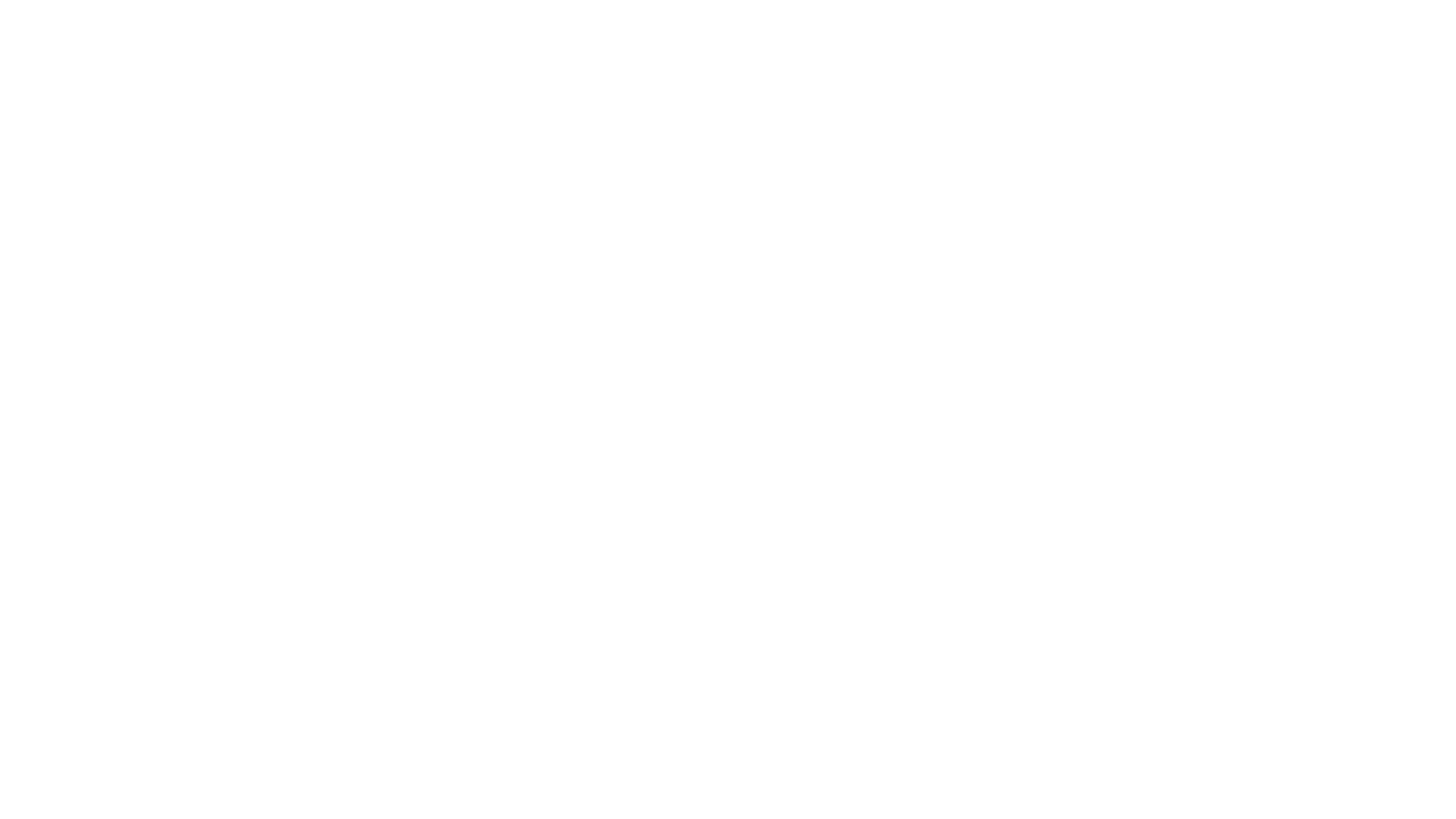 Uygun olmadığını düşündüğünüz öğrenme alanı – beceri ilişkisi bulunmakta mıdır?
2005 Sosyal Bilgiler Öğretim Programı Sunumu - Dr. Serkan Keleşoğlu
4/3/20
16
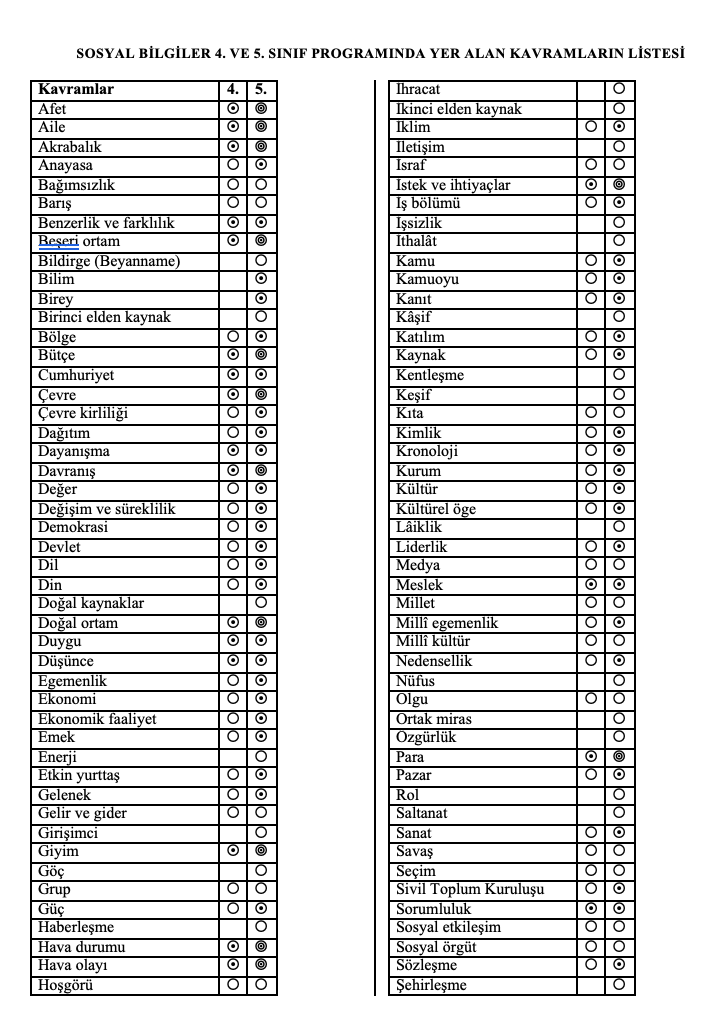 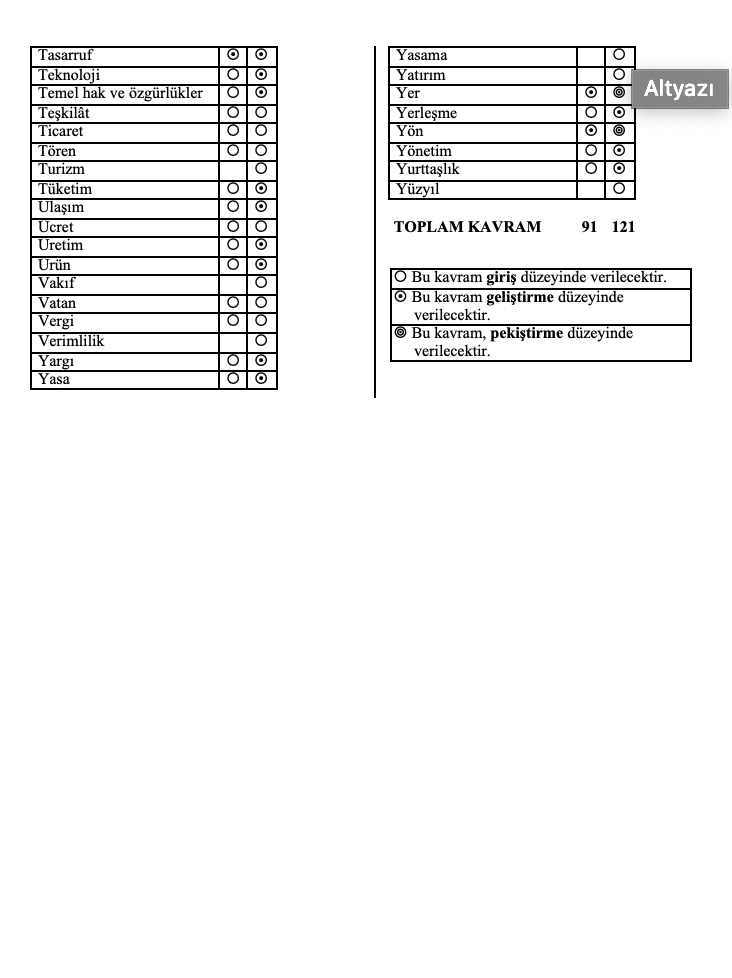 3.04.2020
2005 Sosyal Bilgiler Öğretim Programı Sunumu - Dr. Serkan Keleşoğlu
17
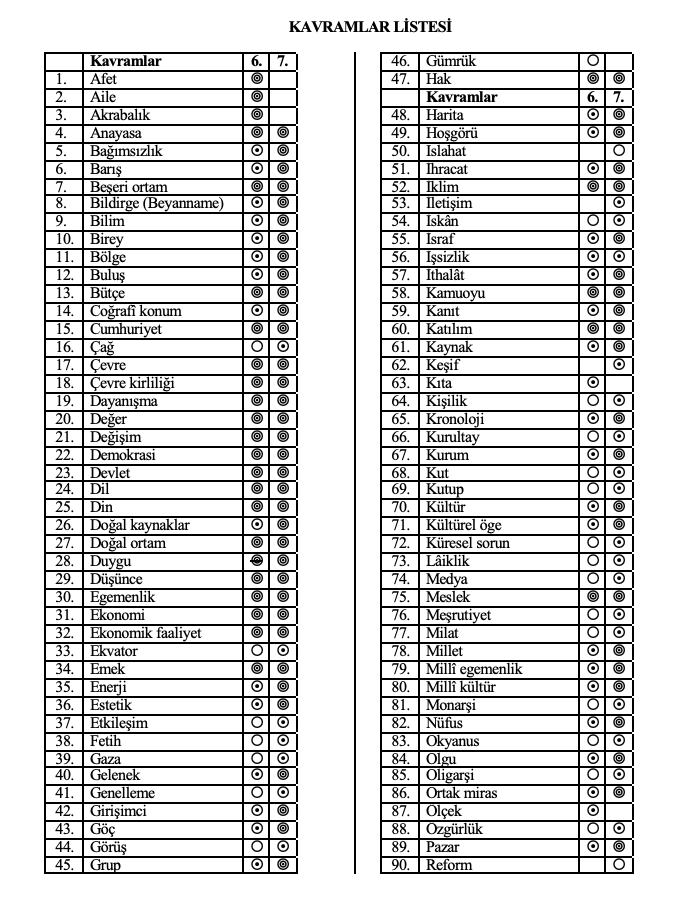 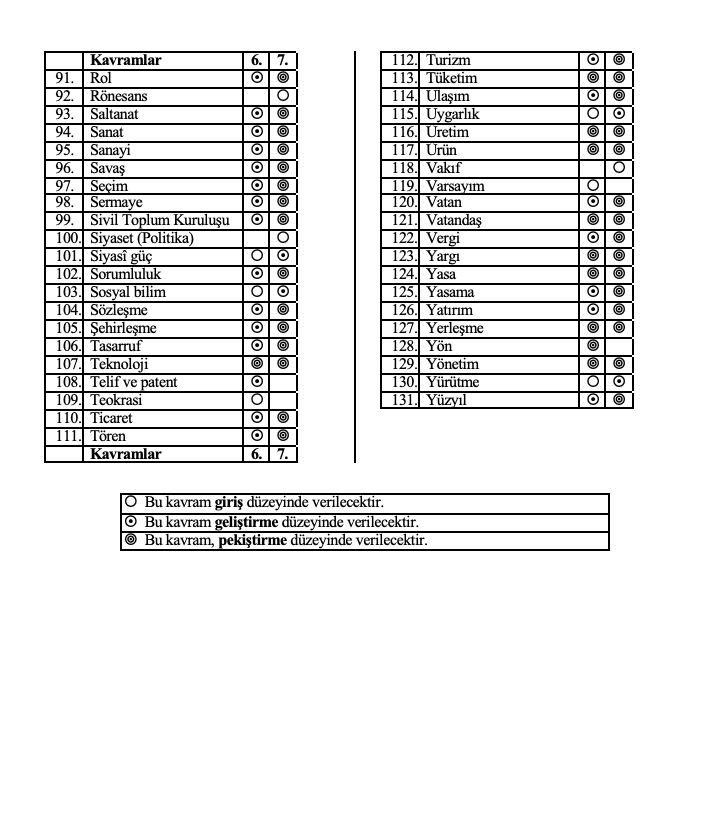 3.04.2020
2005 Sosyal Bilgiler Öğretim Programı Sunumu - Dr. Serkan Keleşoğlu
18
3.04.2020
2005 Sosyal Bilgiler Öğretim Programı Sunumu - Dr. Serkan Keleşoğlu
19
3.04.2020
2005 Sosyal Bilgiler Öğretim Programı Sunumu - Dr. Serkan Keleşoğlu
20
3.04.2020
2005 Sosyal Bilgiler Öğretim Programı Sunumu - Dr. Serkan Keleşoğlu
21
3.04.2020
2005 Sosyal Bilgiler Öğretim Programı Sunumu - Dr. Serkan Keleşoğlu
22
Öğrenme alanı, birbiri ile ilişkili beceri, tema, kavram ve değerlerin bir bütün olarak görülebildiği, öğrenmeyi organize eden yapıdır. Sosyal Bilgiler dersi dokuz öğrenme alanı çerçevesinde yapılandırılmıştır.

Birey ve Toplum
Kültür ve Miras
İnsanlar, Yerler ve Çevreler
Üretim, Dağıtım ve Tüketim
Zaman, Süreklilik ve Değişim
Bilim, Teknoloji ve Toplum
Gruplar, Kurumlar ve Sosyal Örgütler
Güç, Yönetim ve Toplum
Küresel Bağlantılar
2005 Sosyal Bilgiler Programında Öğrenme Alanları
4/3/20
2005 Sosyal Bilgiler Öğretim Programı Sunumu - Dr. Serkan Keleşoğlu
23
Öğrenme alanları, bir ya da birden fazla akademik disiplini içerebilir. Örneğin, “Birey ve Toplum” Psikoloji ve Vatandaşlık Bilgisini; “Kültür ve Miras”, Antropoloji, Tarih ve Vatandaşlık Bilgisini; “İnsanlar, Yerler ve Çevreler” Coğrafya’ yı, “Üretim, Tüketim ve Dağıtım” Ekonomi’ yi, “Gruplar, Kurumlar ve Sosyal Örgütler” ve “Güç, Yönetim ve Toplum” Sosyoloji’ yi, Vatandaşlık Bilgisini, Hukuku içermektedir. “Bilim, Teknoloji ve Toplum” ve “Küresel Bağlantılar” disiplinler arası alanlardır.  
          
Öğrenme alanları, 4. sınıftan 8. sınıfa kadar devam etmektedir.  Bir ünite, bir ya da birden fazla öğrenme alanını içerebilir. 4. ve 5. sınıfta  8 ünite vardır.  4. sınıfta  “Zaman, Süreklilik ve Değişim”  öğrenme alanı diğer öğrenme alanları içinde düşünülmekle birlikte, özellikle  “Kendimi Tanıyorum”, “Geçmişimi Öğreniyorum” ve “İyi ki Var” ünitelerinde kazanım olarak ifade edildi. Aynı şekilde 5. sınıfta da diğer öğrenme alanları içinde düşünülmüş, “Zaman, Süreklilik ve Değişim” öğrenme alanı  özellikle “ Adım Adım Türkiye” ve “Gerçekleşen Düşler”   ünitelerinde kazanım olarak yer almıştır .
2005 Sosyal Bilgiler Programında Öğrenme Alanları
4/3/20
2005 Sosyal Bilgiler Öğretim Programı Sunumu - Dr. Serkan Keleşoğlu
24
Sosyal Bilgiler Öğretim Programının Analizi – 2 
Sunumuna ilişkin olarak sormak istediğiniz soru var mıdır?
2.04.2020
2005 Sosyal Bilgiler Öğretim Programı Sunumu - Dr. Serkan Keleşoğlu
25
Dinlediğiniz için teşekkürler, sağlıklı günler …
4/3/20
2005 Sosyal Bilgiler Öğretim Programı Sunumu - Dr. Serkan Keleşoğlu
26